HARNEY SOIL AND WATER CONSERVATION DISTRICT
Annual Meeting 2/23/2023
Harney SWCD Board of Directors
Zone 1: Susan Doverspike
Zone 2: Scott Franklin (Vice Chair)
Zone 3: Carol Dunten
Zone 4: Stacy Davies
Zone 5: Ken Bentz
At large 1: Ryan Peila (Sec/Treas)
At Large 2: Jeff Hussey (Chair)
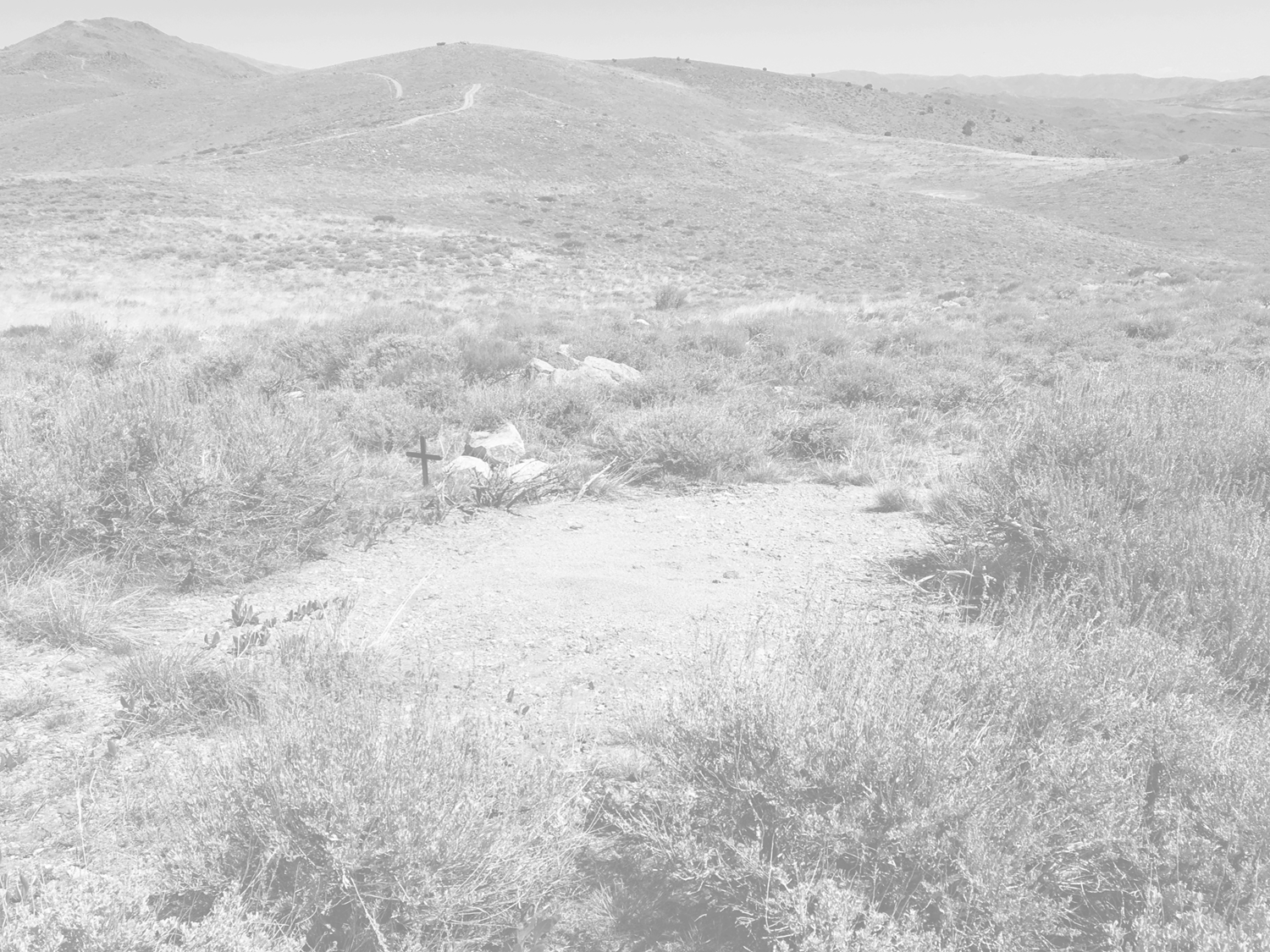 STAFF
Jason Kesling, District Manager 
Barbara Pearson, Administration Assistant 
Sarah Mundy, CCAA Coordinator 
Danielle Reynolds, NRCS Partner Biologist
Tyler Goss, Harney CWMA Coordinator 
Sam Artaiz, SONEC Partner Biologist 
Breanna O’Connor, CCAA/Ag Water Specialist
MISSION
To conserve, protect and enhance natural resources for the social, economic, and environmental benefit of the people of Harney County.
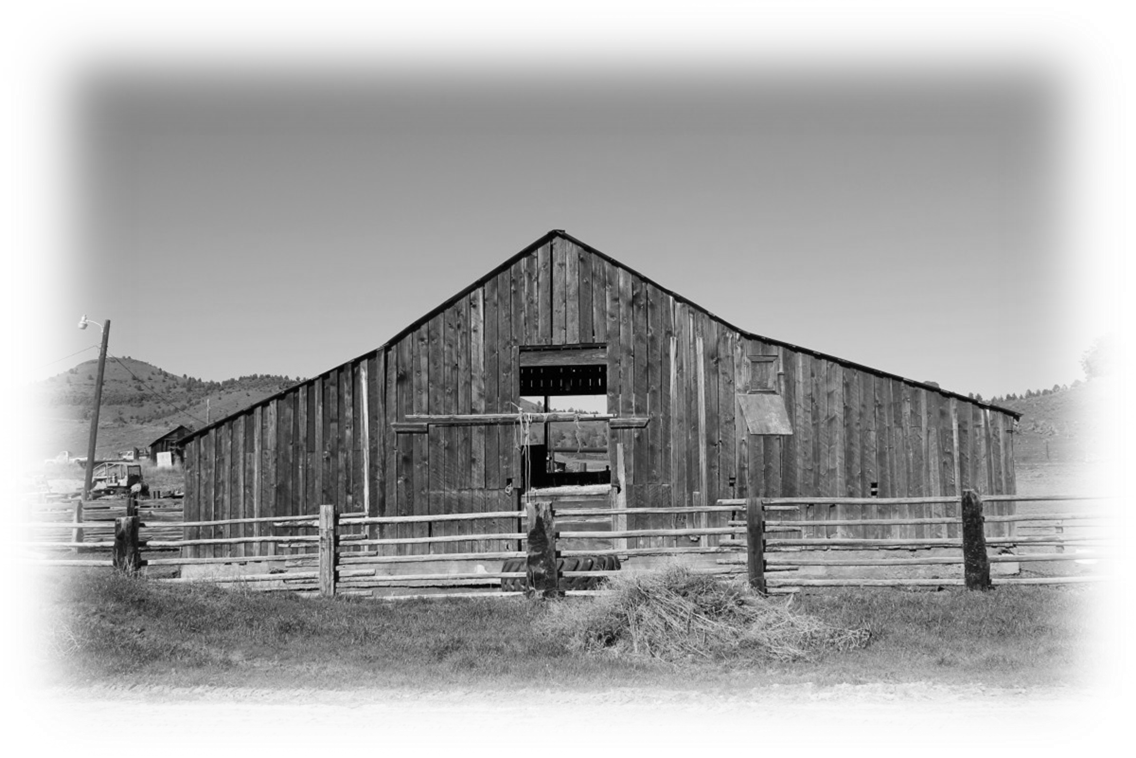 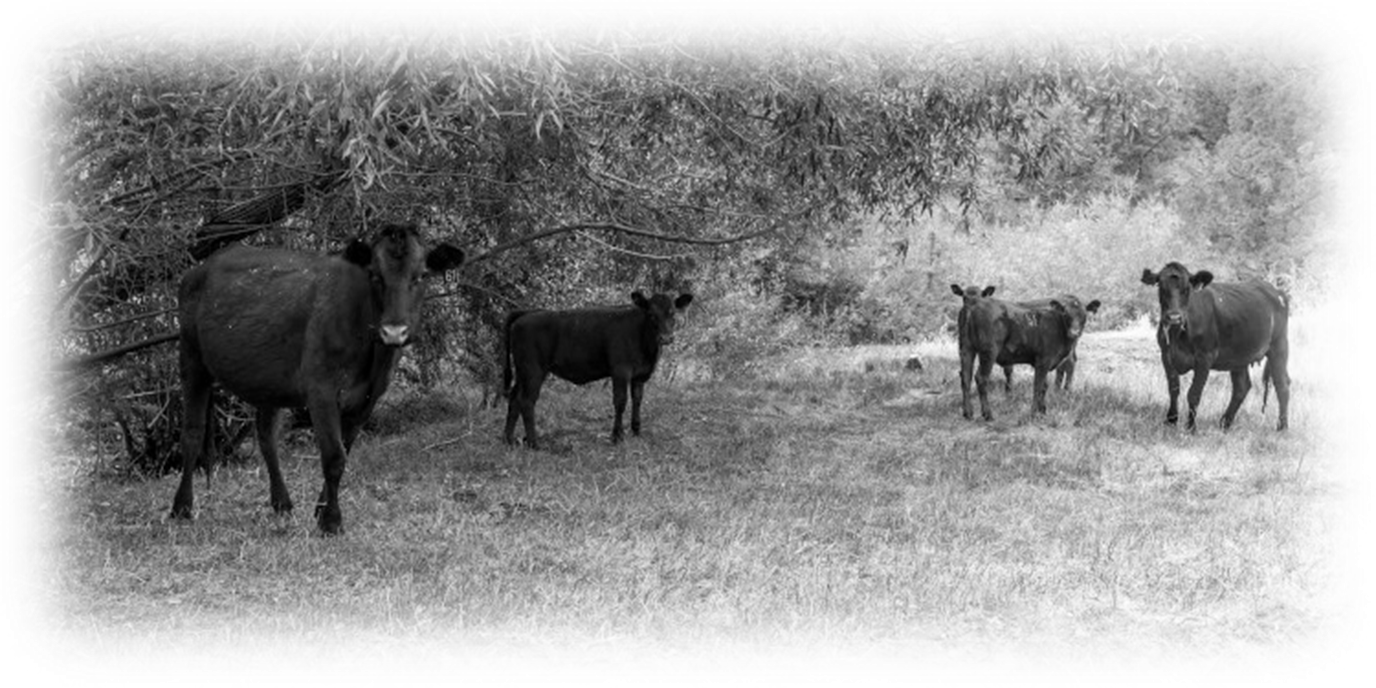 Current Programs
Sage grouse Candidate Conservation Agreement with Assurances (CCAA)
SONEC Wetlands (Southern Oregon/Northeastern California) 
Harney Cooperative Weed Management Area (CWMA)
Groundwater Outreach Programs 
OWEB Small Grants 
Range Drill Rental 
Solar Trailers Rental
Silvies River Focus Area (ODA)
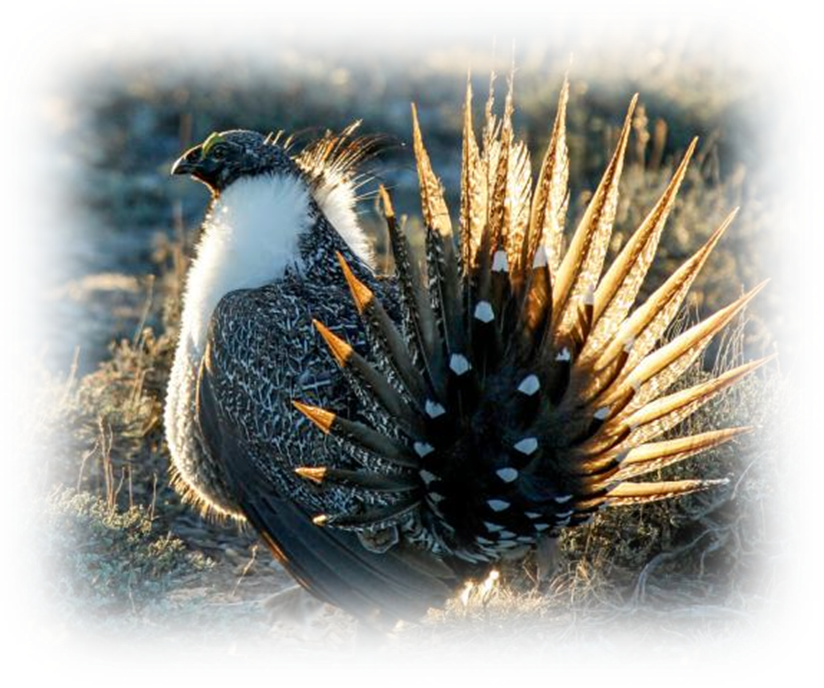 PRIORITY AREAS
Range Health
Forest Health
Ecosystem Health
Ag Water Quality
Ag Energy
Juniper Encroachment
Invasive Species
Grazing management
Coordinated landscape resource management
Complement NRCS sage grouse Initiative (SGI)
Precommercial thinning
Portable solar watering systems for permitees
Fuels reduction
HCRC participation
Landscape resource management
Greater sage grouse Candidate Conservation Agreement w/Assurances (CCAA) outreach & site specific plan development
Basin carp removal
Invasive species
Development of outreach strategy within the Silvies River Demonstration Area
Maintain or improve stream bank vegetation based on site potential and other factors
Reducing energy demand on Harney Electric by improving irrigation efficiency through installing new technology
Solar livestock watering systems: portable & fixed
Snapshot of 2022
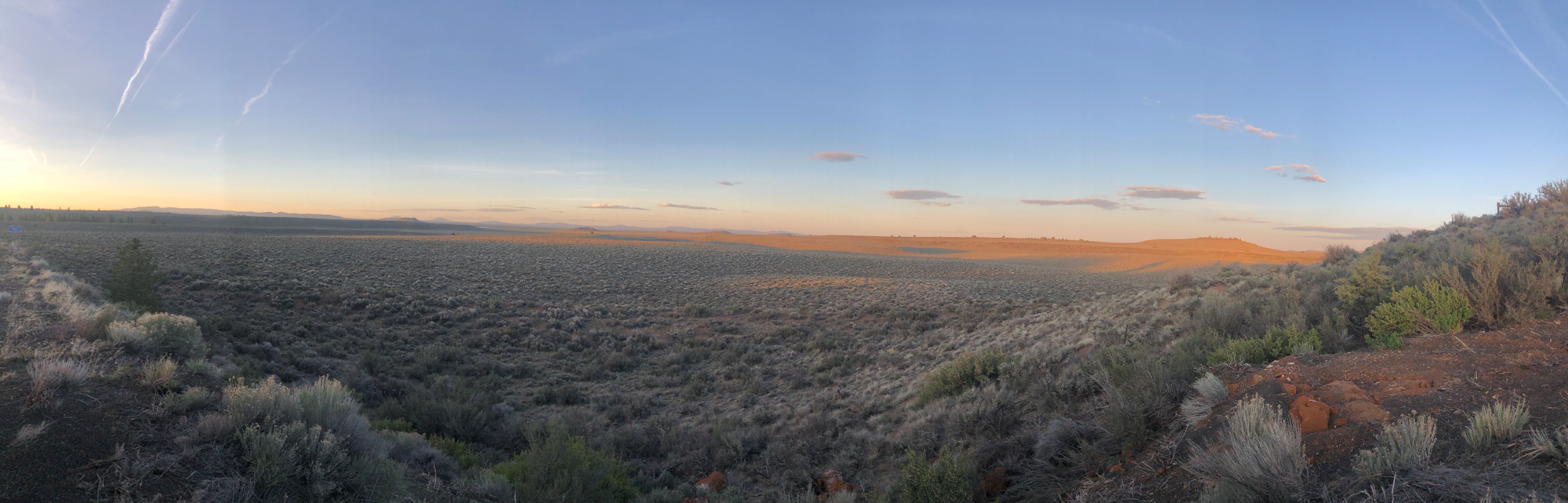 2022 Accomplishments
Secured Funding
Sage Grouse RCPP ($3,292,207.62)
Renewal of Stinkingwater RCPP ($960,000)
SOWR Weed and Juniper Treatment ($1,491,728) 
Juniper 837.7 acres completed & 3,237 proposed
Weed 13,500 acres in progress
OWEB 
Technical Assistance for SG ($75,000) 
Monitoring for SG ($153,384), 
Baker Corral ($199,387), 
9 Small grants ($100,000)
USFWS Pepperweed Treatment ($50,000)
USFWS Infrastructure Bill Money ($100,000)
CWMA Title II ($234,000)
New Positions
Added two new positions 
NRCS SG Partner Biologist 
CCAA/Ag Water Specialist
Improvements
Purchased New Pickup and Range Drill Trailer 
Repaired Range Drills 
CWMA Purchased Drone, Training for operator
Other
CCAA Video (All Counties, USFWS, SageCon)
Submitted FEMA BRIC Grant
12 Ranches ($4,922,101.80)
Drewsey Area
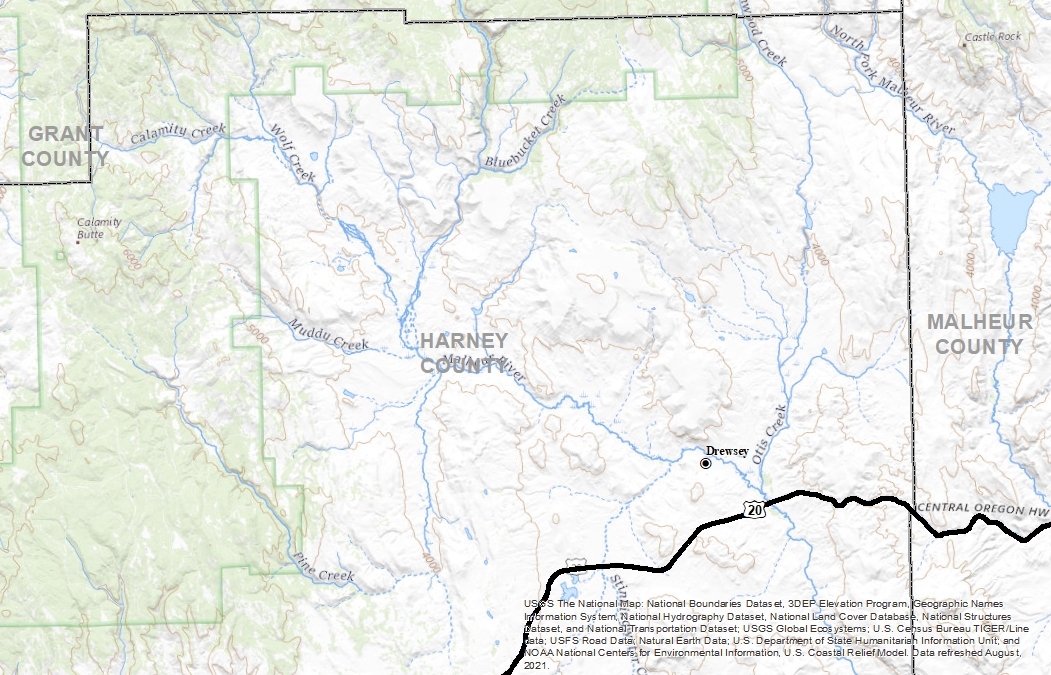 Programs for assistance 
Title 2 (weeds)
Forest Fringe (NRCS)
NRCS SGI
OWEB Large Grants
SIA 
Proposed HB 3142 (high priority area)
Proposed Joint Chiefs
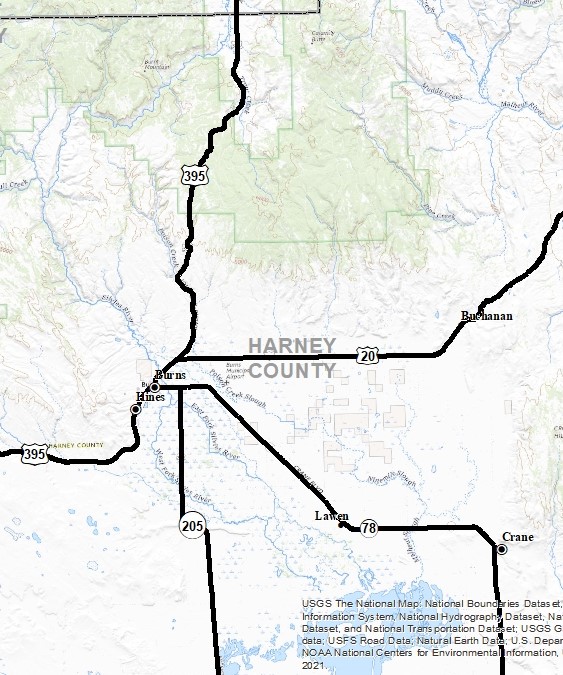 Harney Basin
Programs for assistance 
Title 2 (Weeds) 
Forest Fringe (NRCS)
OWEB Small Grant
OWEB Large Grant
SONEC 
NRCS SGI
NRCS Groundwater 
Proposed HB 3142 (low priority area)
Proposed Joint Chiefs
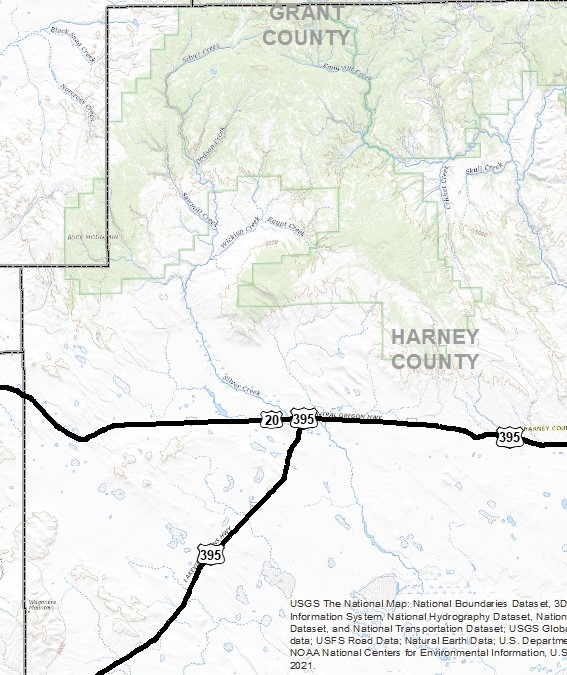 Riley Area
Programs for assistance 
Title 2 (Weeds) 
Forest Fringe (NRCS)
OWEB Small Grant
OWEB Large Grant 
SONEC 
NRCS SGI
NRCS Groundwater 
Proposed HB 3142 (Medium priority area)
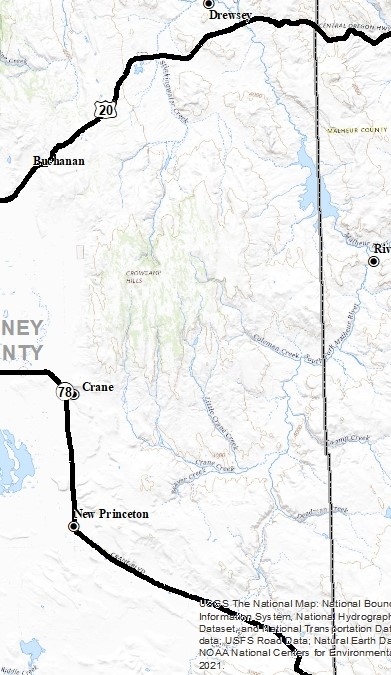 Stinkingwater Area
Programs for assistance 
Stinkingwater RCPP
Sage Grouse RCPP
OWEB Small Grants
OWEB Large Grants
NRCS SGI
Proposed FIP 3.0 for SG
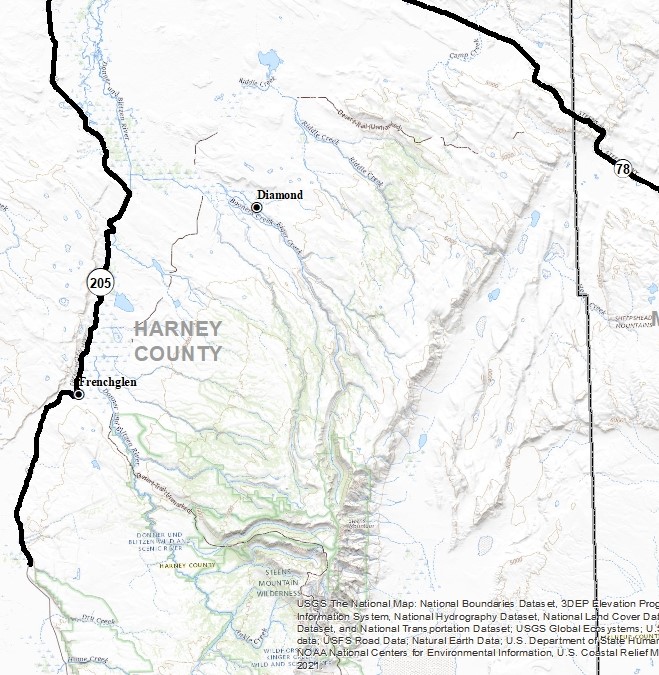 Steens Area
Programs for assistance 
Sage Grouse RCPP
OWEB Small Grant
OWEB Large Grant
NRCS SGI
Proposed FIP 3.0 for SG
Fields/South County
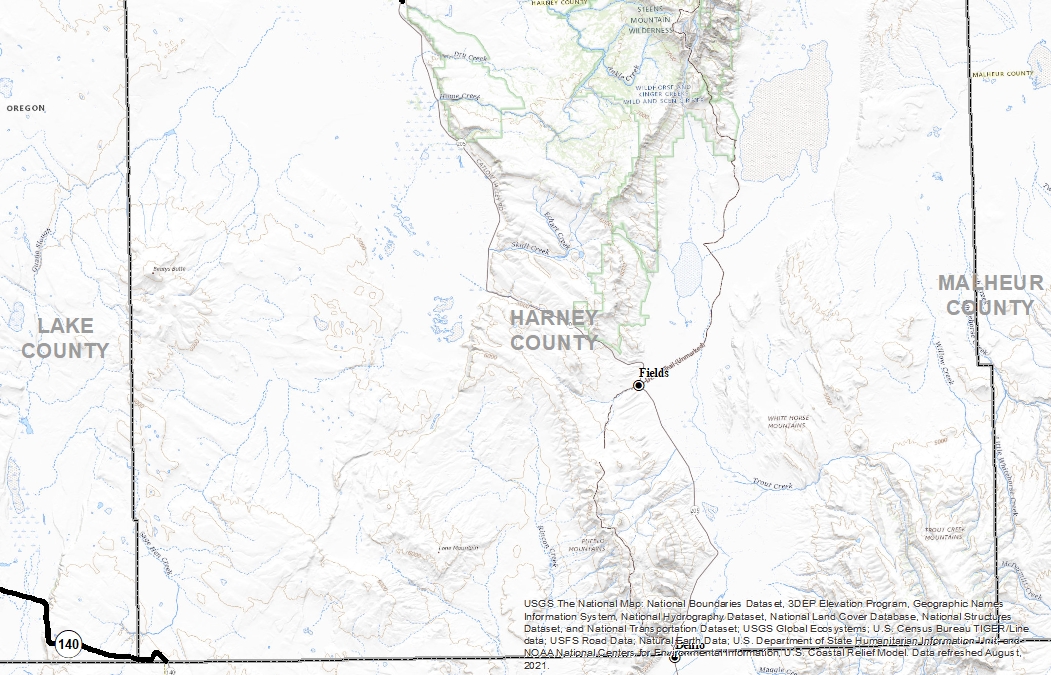 Programs for assistance 
NRCS SGI
OWEB Small Grants 
OWEB Large Grants
Proposed FIP 3.0 for SG
Partnership and Collaboration
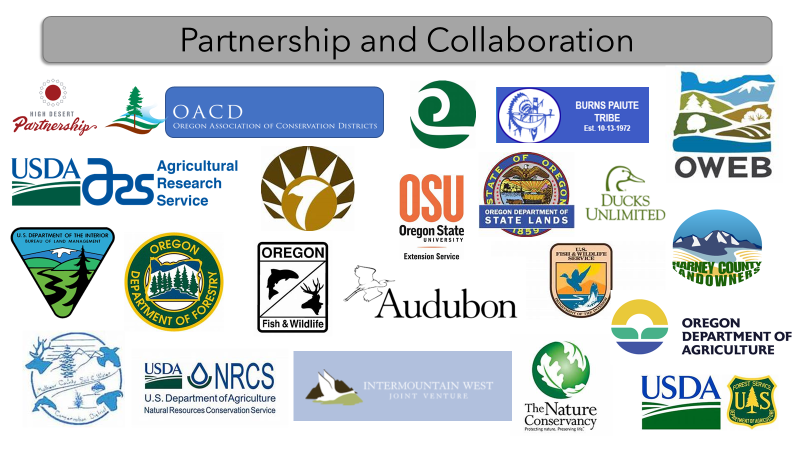